Analitik Hiyerarşi Prosesi (AHP)
Dr. Seda Ozdemir
Outline
Çok Kriterli Karar Verme 
Analitik Hiyerarşi Prosesi
Uygulamalı Gösterim
Çok Kriterli Karar Verme
Birbirine bağımlı fakat birbirinden farklı kriterler arasında en uygun çözümlemeyi yaparak optimum sonuçları ortaya koyan bir yöntemdir. 

Karar sürecini kriterlere göre modelleme ve analiz etme sürecine dayanır. 

İnsanların çeşitli kaynaklardan gelen farklı ve çeşitli bilgileri yeterli bir şekilde değerlendirmediği gözlenmiş olduğu için geliştirilmiştir.
Çok Kriterli Karar Verme
Nerelerde kullanılabilir;
Yer seçimi problemleri, 
İETT elektrik şarj istasyonları seçimi
Performans değerlendirme,
NATO üst düzey yönetici terfi projesi
Materyal seçimi problemleri,
Lithium-ion bataryası için materyal seçimi
Tedarikçi seçimi problemleri,
Tüketiciler için ürün alternatifleri arasından seçim kararı,
Çok Kriterli Karar Verme
Aşamalar : 
Amaçların belirlenmesi 
Kriterlerin oluşturulması  
Alternatiflerin belirlenmesi  
Alternatiflerin kriterlere göre değerlendirilmesi
Genel değerlendirme ve karar 
Kararın incelenmesi ve geri dönüm
Çok Kriterli Karar Verme
Çeşitli çok kriterli karar verme yöntemleri vardır:  
 Analitik Hiyerarşi Prosesi [Saaty, 1987], 
 Analitik Ağ Süreci (Analytic Network Process) [Sarkis and Talluri, 2002], 
Çok amaçlı optimizasyon metodları 
TOPSIS (Technique for Order Preference by Similarity to Ideal Solution)  [Hwang and Yoon, 1981], 
Fuzzy (bulanık, belirsiz) değerlendirmeler [Zadeh, 1965],
Analitik Hiyerarşi Prosesi
Alternatiflerinin çoklu kriterlere göre sıralanmasına ve seçim yapılmasına yarayan nicel bir yöntemdir.

Her bir karar alternatifini, karar vericinin kriterlerini yakalama derecesine göre sıralamak için rakamsal değerler geliştirme sürecidir.

AHP problemleri en az üç katman halinde tanımlanır: 
 Amaç
 Kriterler
 Alternatifler
Analitik Hiyerarşi Prosesi
Alternatiflerinin çoklu kriterlere göre sıralanmasına ve seçim yapılmasına yarayan nicel bir yöntemdir.

Her bir karar alternatifini, karar vericinin kriterlerini yakalama derecesine göre sıralamak için rakamsal değerler geliştirme sürecidir.

AHP problemleri en az üç katman halinde tanımlanır: 
 Amaç
 Kriterler
 Alternatifler
Analitik Hiyerarşi Prosesi
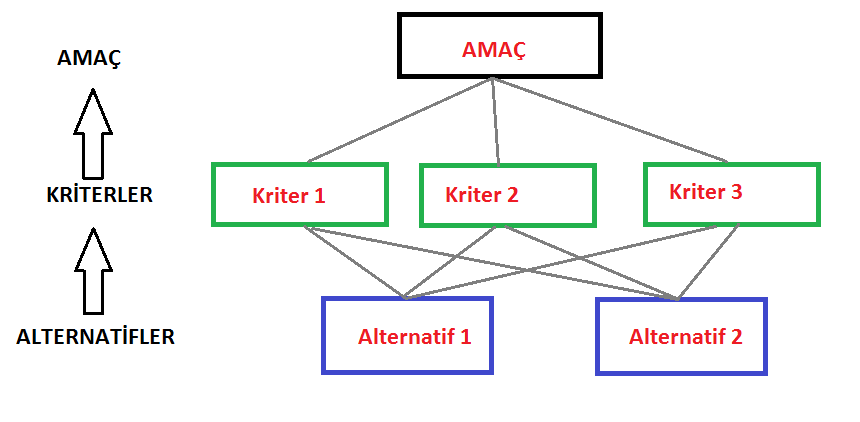 Uygulamalı Gösterim
Problem: 
Güneş enerjisi santrali kurulabilecek alanların AHP yöntemi kullanılarak  belirlenmesi.

Amaç: En iyi yerin seçimi

Kriterler: 8 kriter belirlendi; arazi durumu, elektrik trafolarına uzaklığı, enerji üretimi, güvenlik vb.

Alternatifler: 4 alternatif yer değerlendirilecek; Küllük, Iğdır merkez, Karakoyunlu, Aralık
Uygulamalı Gösterim
Adımlar: 
Alternatiflerin kriterlere göre karsilastirmali matris oluşturulur.
Kriterler arası (n×n) boyutlu ikili karşılaştırmalar matrisi  oluşturulur. 
Bu matrisler normalize edilir.
Kriterlerin karşılaştırılması ve alternatiflerin kriterlere göre değerlendirilmesinden alternatiflerin amaca yönelik değeri hesaplanır.
Tutarlılık İndeksi (CI)  hesaplanarak tutarlılık  oranı hesaplanır.